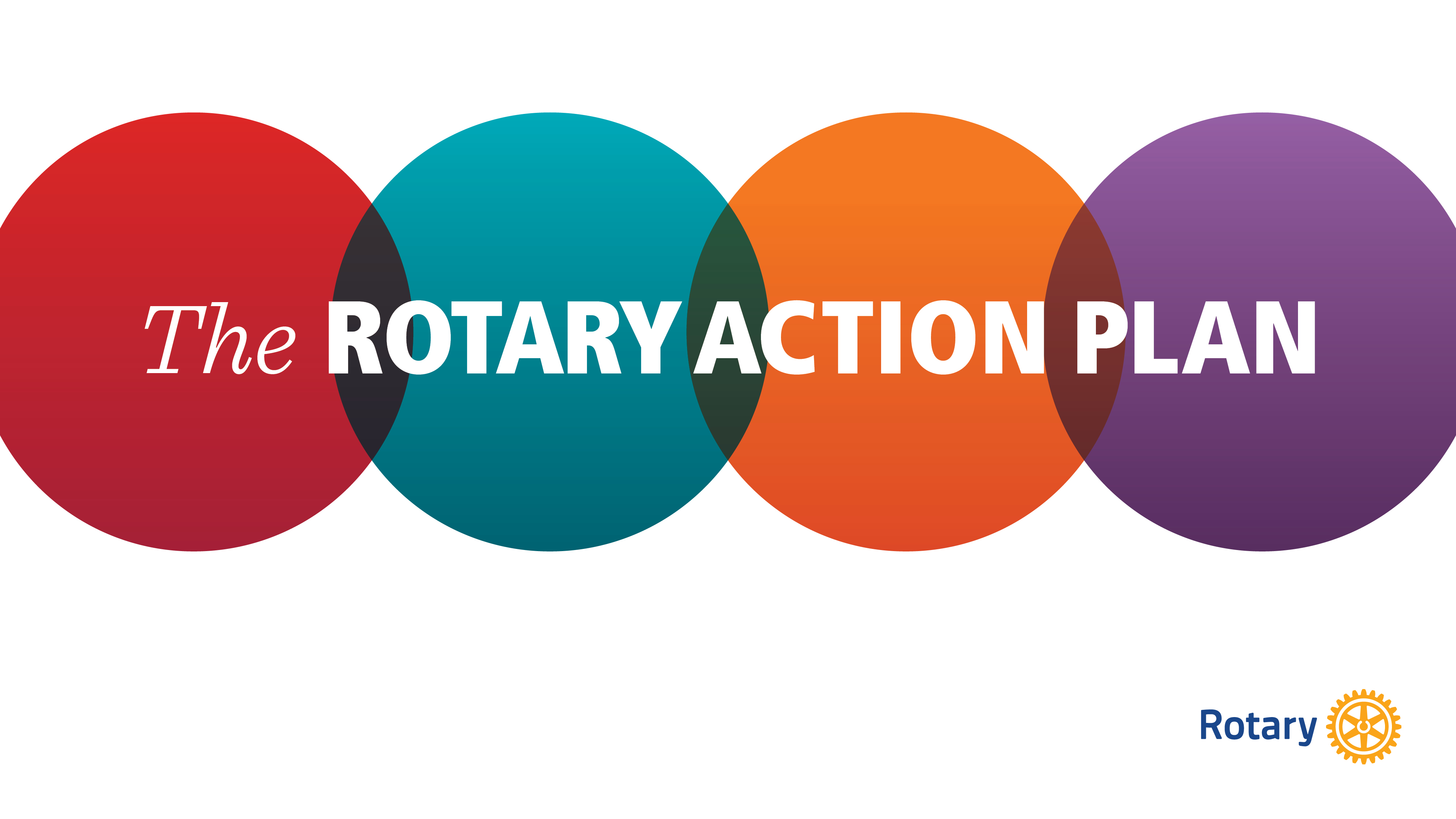 Multi-District PETS Alliance | July 2024
[Speaker Notes: This is an exciting time for our strategic plan, as we are closing out our first five-year planning cycle, and beginning the next. It is a great time to reflect on what we have accomplished, what we would like to enhance, and how our strategic plan connects back to operations of this organization. 


As we work together to build a stronger world, Rotary’s Action Plan — our strategic plan — is leading our organization to form more meaningful connections and make a more sustainable difference through service. Using the plan’s four priorities as a guide, we’re fulfilling the vision of Rotary International and The Rotary Foundation: creating healthy clubs, providing engaging experiences for all, and uniting people to take action with us to create lasting change.]
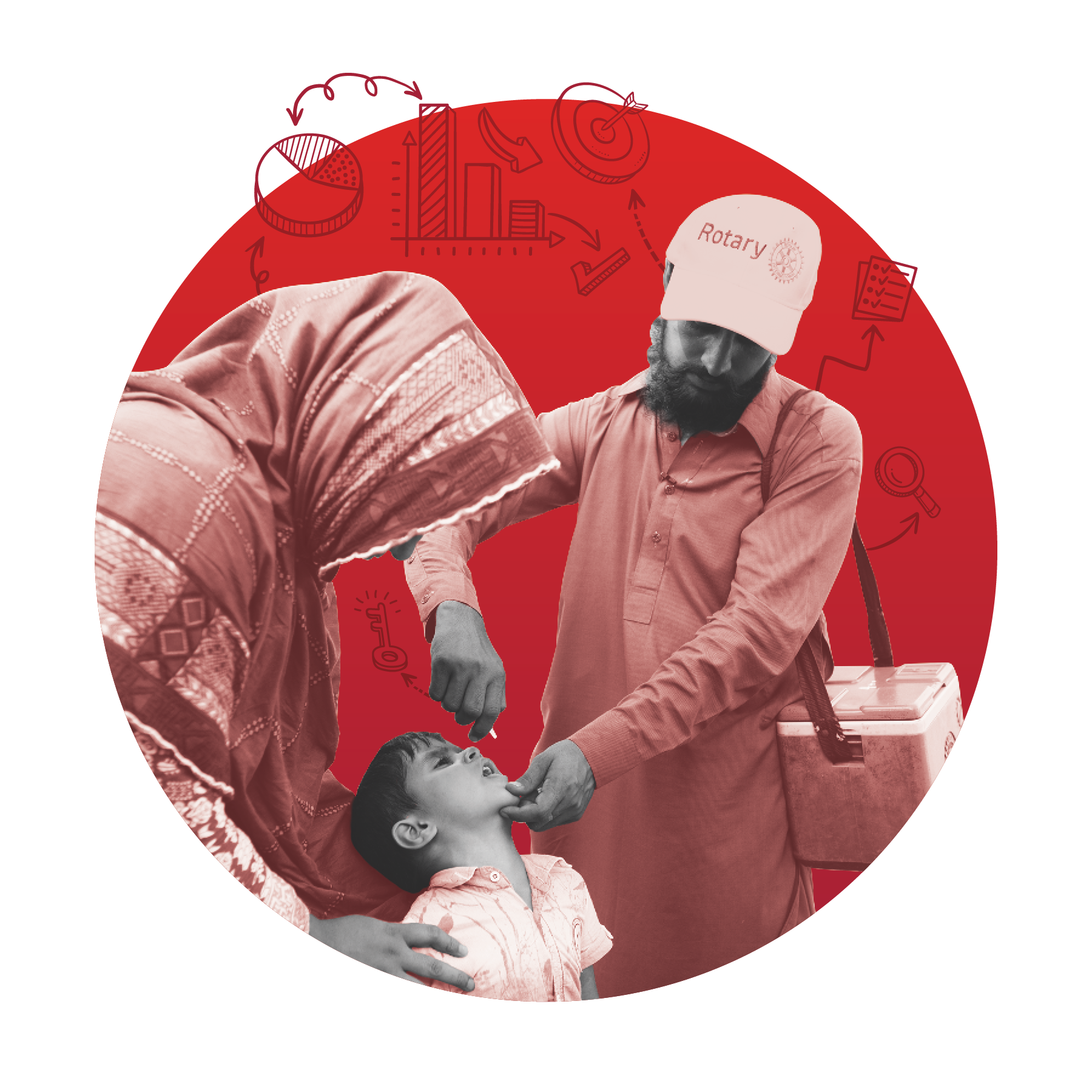 Objectives:
Eradicate polio and leverage the legacy
Focus our programs and offerings
Improve our ability to achieve and measure impact
INCREASE OUR 
IMPACT
[Speaker Notes: The three objectives under impact were left as is. You’ll see they currently read: 

Eradicating Polio and leveraging the legacy, which means making sure that we continue to build the partnerships, infrastructure, and advocacy strengths that have come from the polio effort to apply those to all of our areas of focus
Focusing our programs and offerings to ensure that we are directing our resources towards those activities that are best driving our strategic priorities forward
And improving our ability to achieve and measure impact so that we can understand and tell the full story of Rotary's positive effects on communities

None of these were updated at the last board meetings as the research showed no need for changes.]
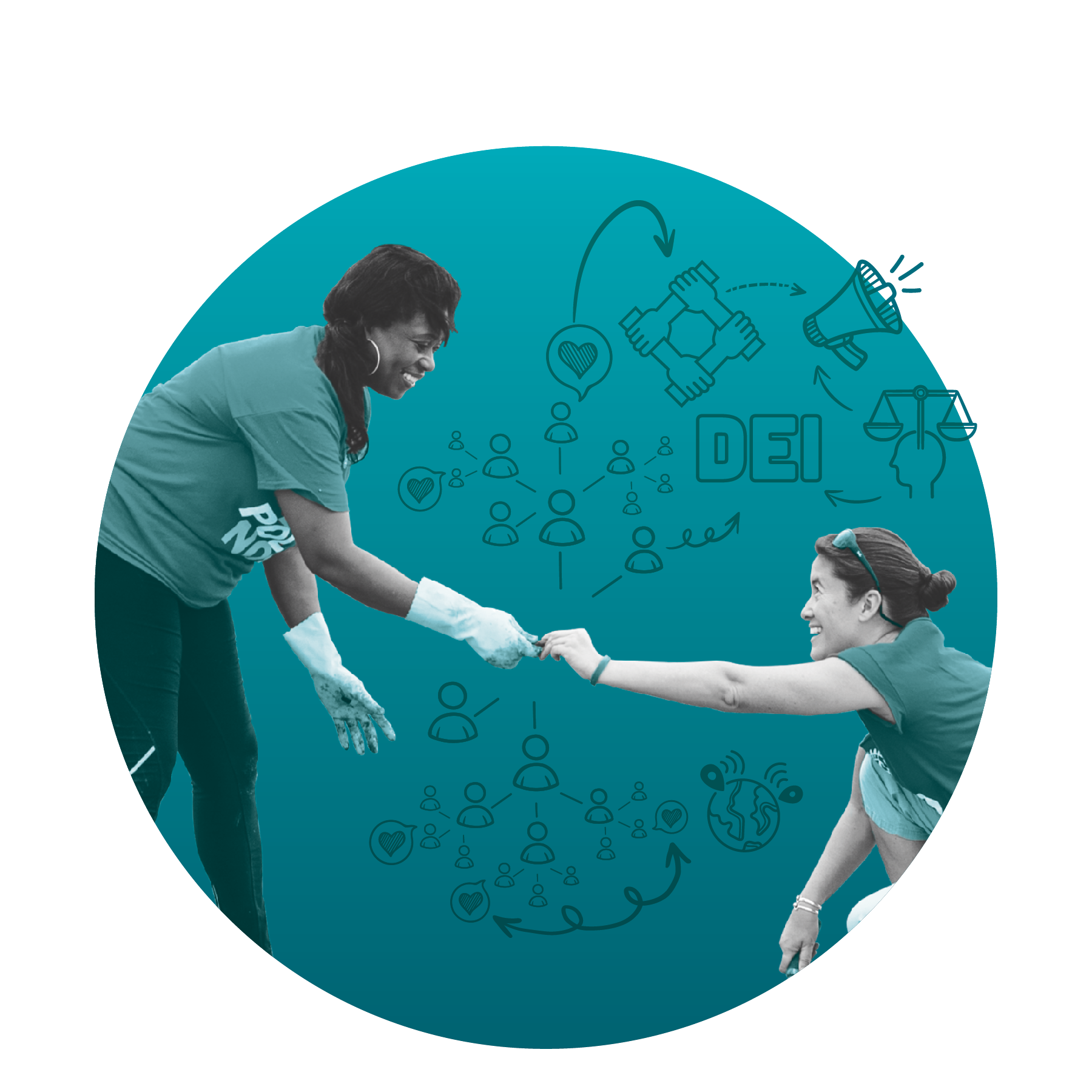 JUNE 2018
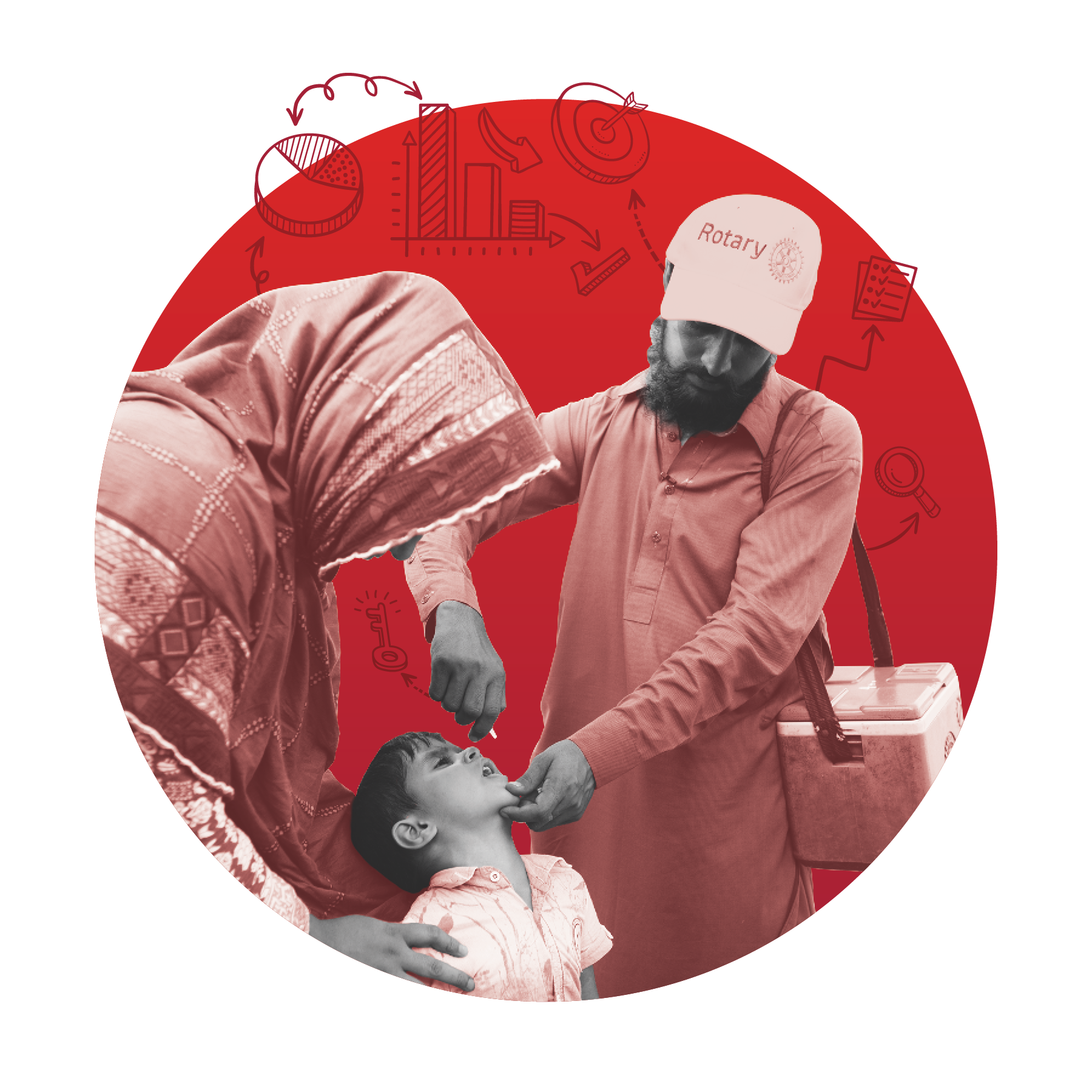 Objectives:
Grow and diversify our membership and participation
Create new ways for participants to experience Rotary
Increase club flexibility and appeal
Build understanding of our impact and brand
EXPAND OUR 
REACH
[Speaker Notes: Reach is about growth of the organization, but also thoughtful growth, of both members and participants, of reaching new and diverse audiences and partners, and improving understanding of our brand and impact.  

The objectives for reach also include finding new ways to engage people in Rotary beyond the traditional club model.

Three objectives have altered language here. The first is creating new ways for participants to experience Rotary. Previously, this stated creating new channels into Rotary. This updated language is clearer and more accessible at the club level.

Additionally, the third objective here used to state "Increase openness and appeal". Our recent research shows that there is an almost even split amongst both Rotarians and Rotaractors as to whether they prefer an invite only model or an open membership model. This is true of other club characteristics as well, prompting this change to increasing club flexibility.

And the fourth objective has changed as well. The word "awareness" has been replaced by "understanding" as we see awareness has been increasing steadily over recent years, but understanding still has a long ways to go.]
JUNE 2018
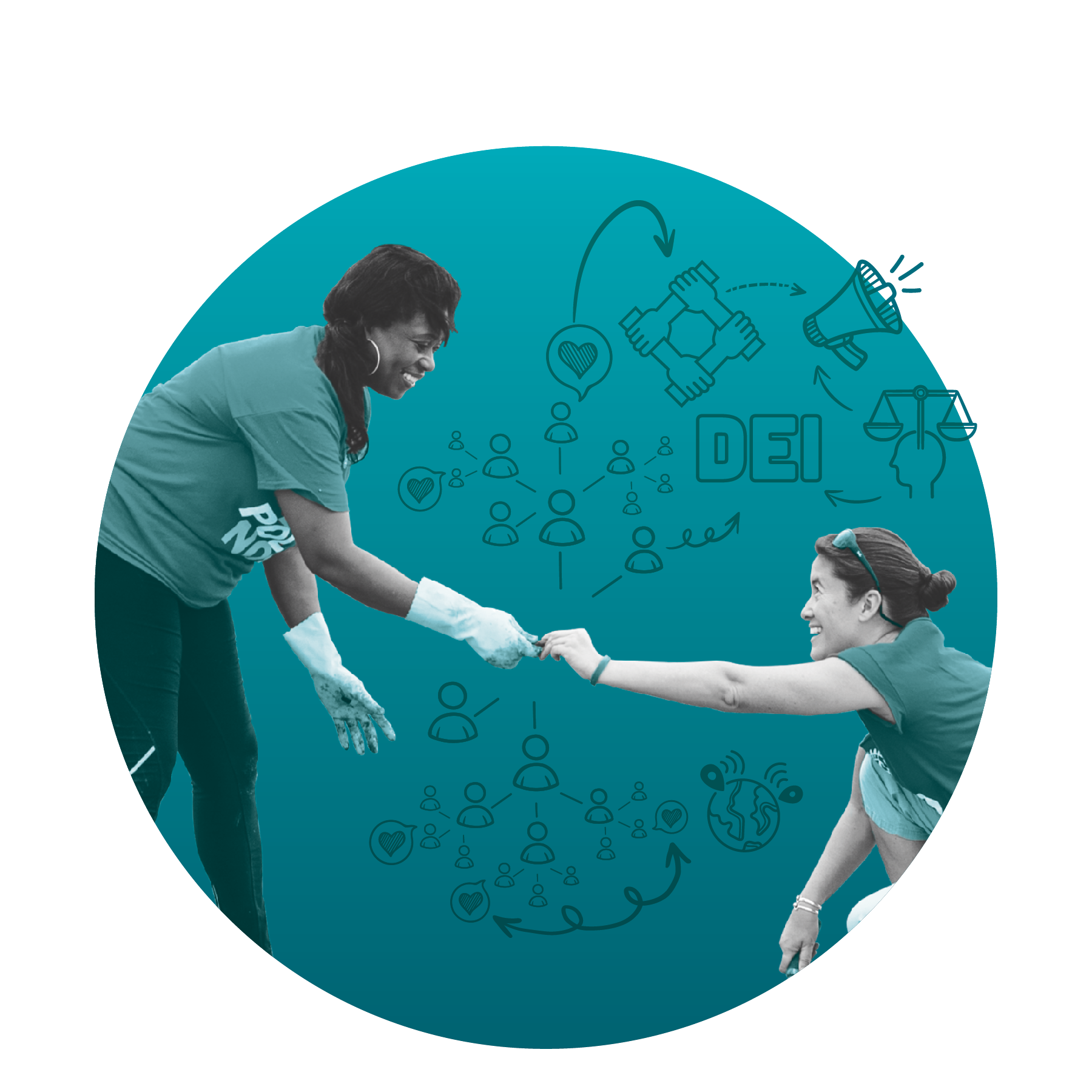 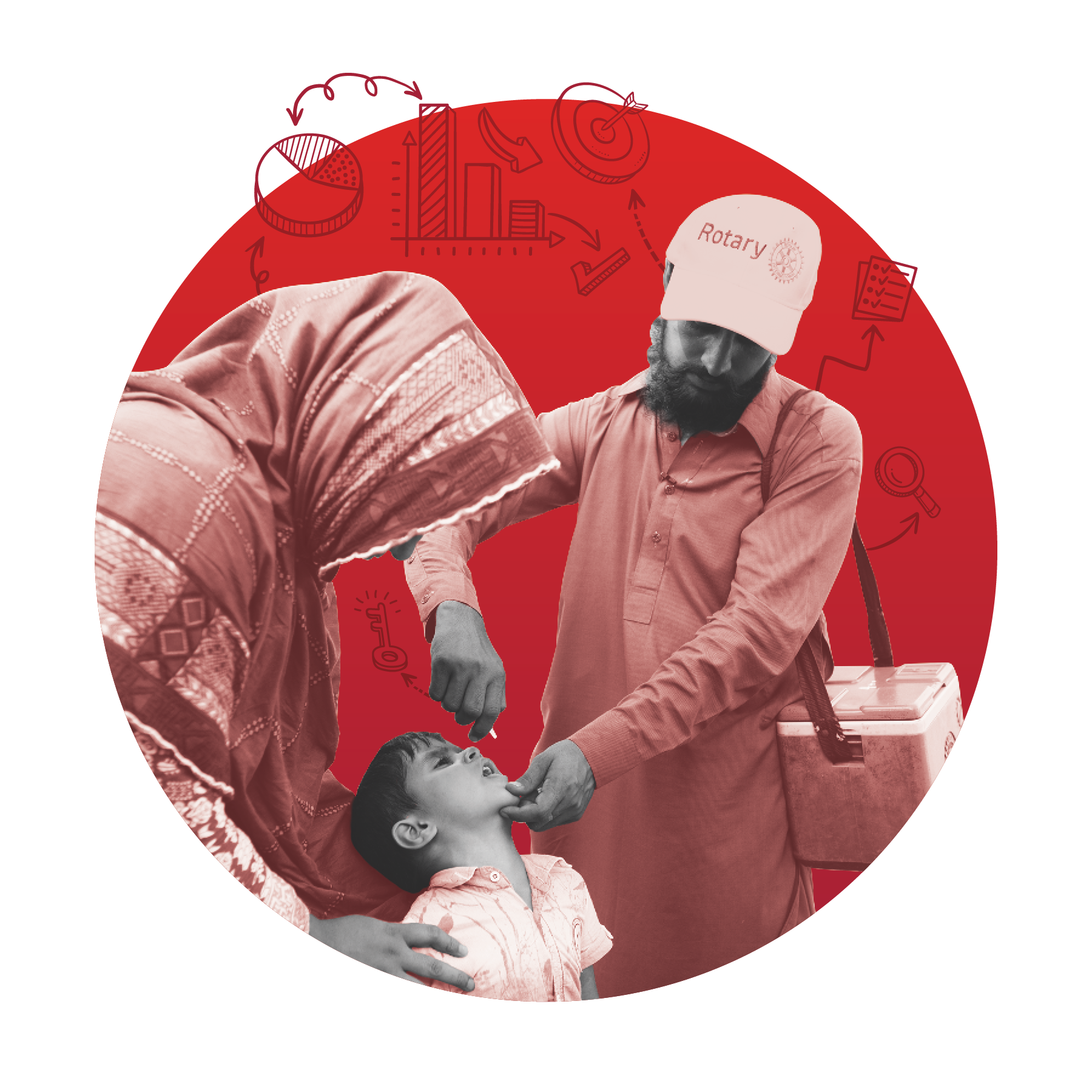 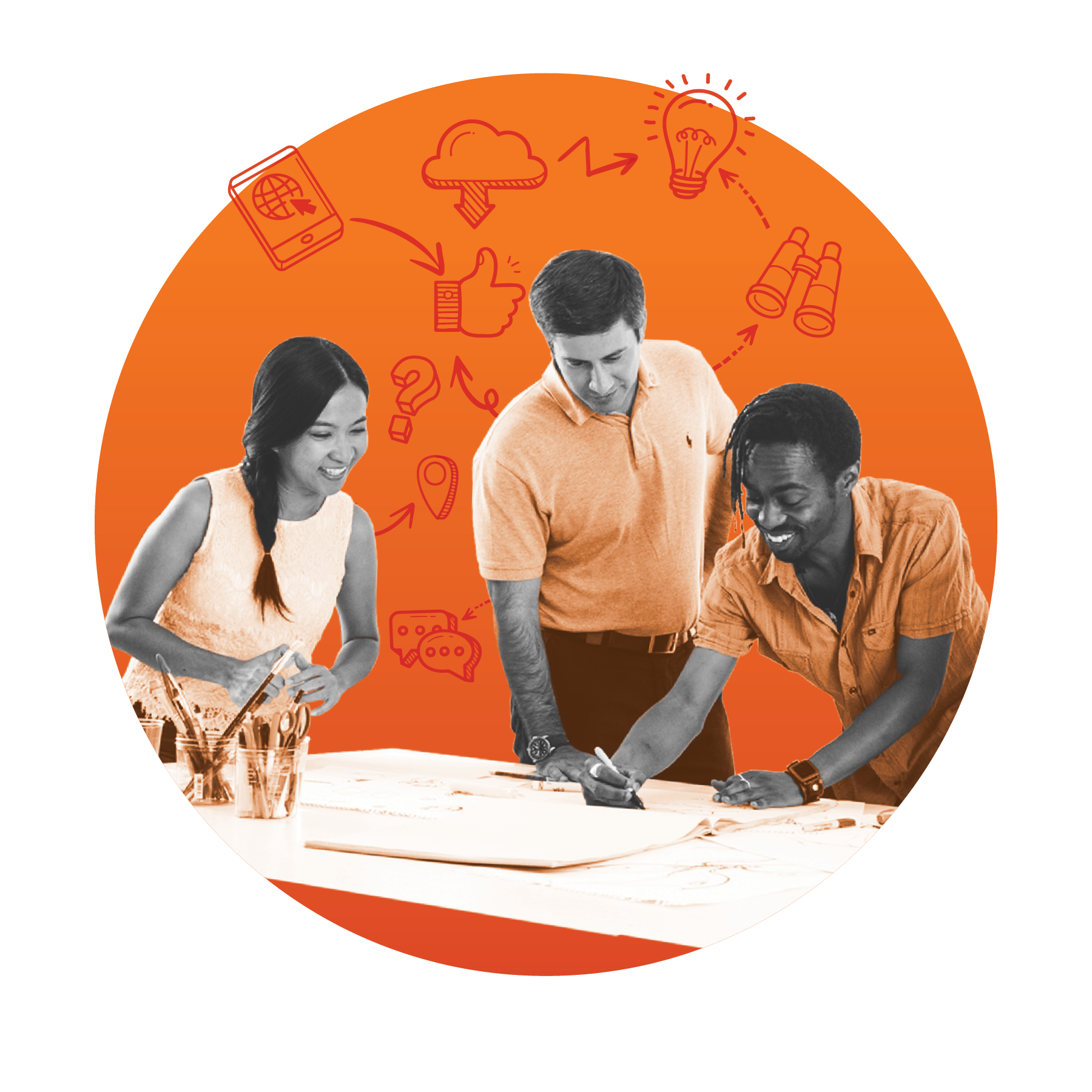 Objectives:
Support clubs to better engage their members
Improve understanding and support of individual participants
Offer new opportunities for personal and professional connection
Provide learning opportunities for leadership development and skill building
ENHANCE PARTICIPANT ENGAGEMENT
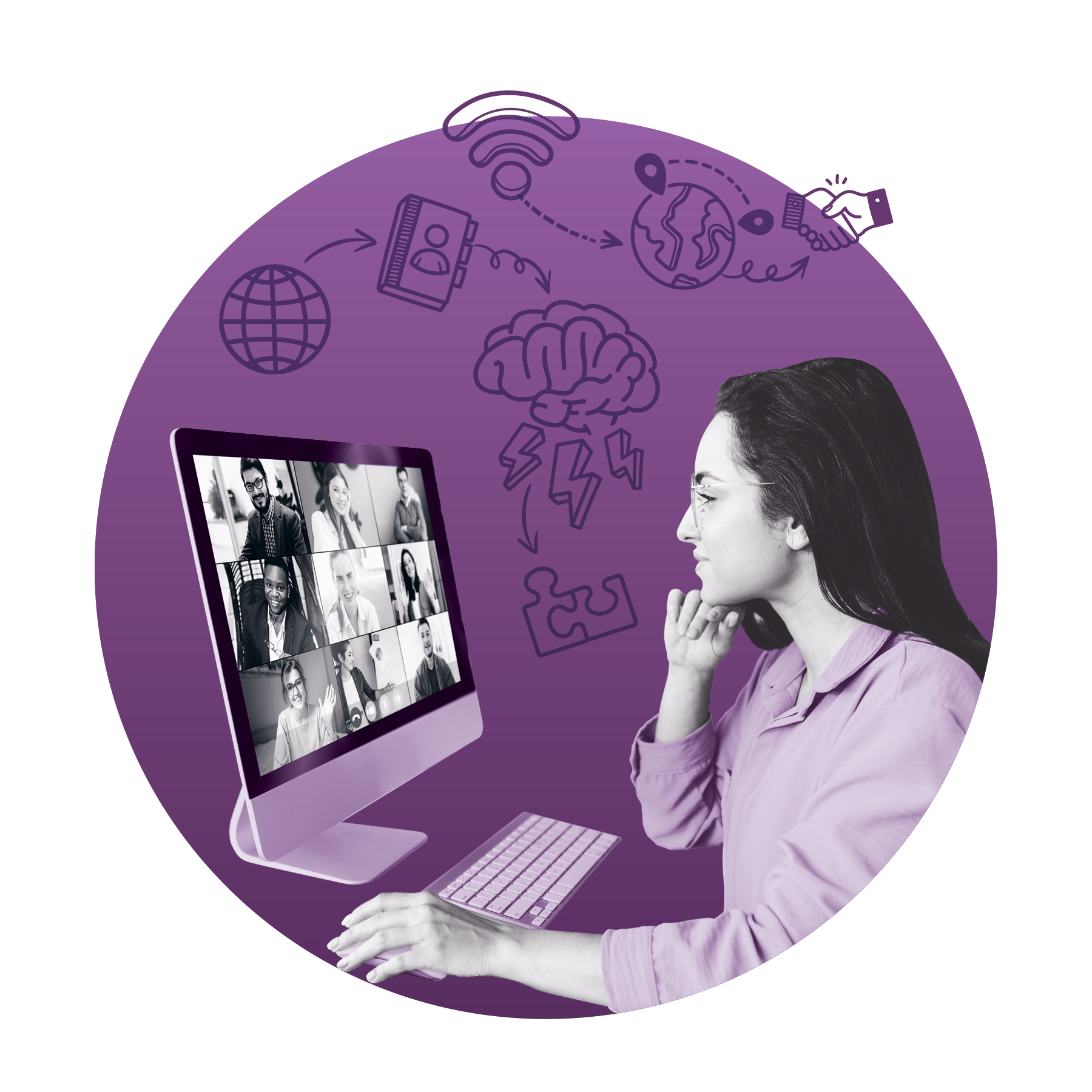 [Speaker Notes: Enhancing participant engagement was identified as the single most important priority to our members in our research. We all know we lose around the same number of members each year that we gain, and that those that have unsatisfactory experiences can harm our brand. Meeting our participants where they are with what is most meaningful to them can drive member retention and broadened participation in Rotary as a whole. 

The objectives for enhancing participant engagement include:

Supporting clubs in finding the best ways to engage their members
Understanding and supporting our participants at an individual level - this objective previously referenced a "participant-centered approach to deliver value". This new language provides more clarity and ability to implement for clubs.
And offering what we heard loud and clear from Rotaractors and prospective members: new opportunities to connect personally and professionally as well as leadership development and skill building. This final objective has replaced "training" with "learning" to represent the larger organizational shift in how we reference our learning opportunities and events to be more outcomes based.]
JUNE 2018
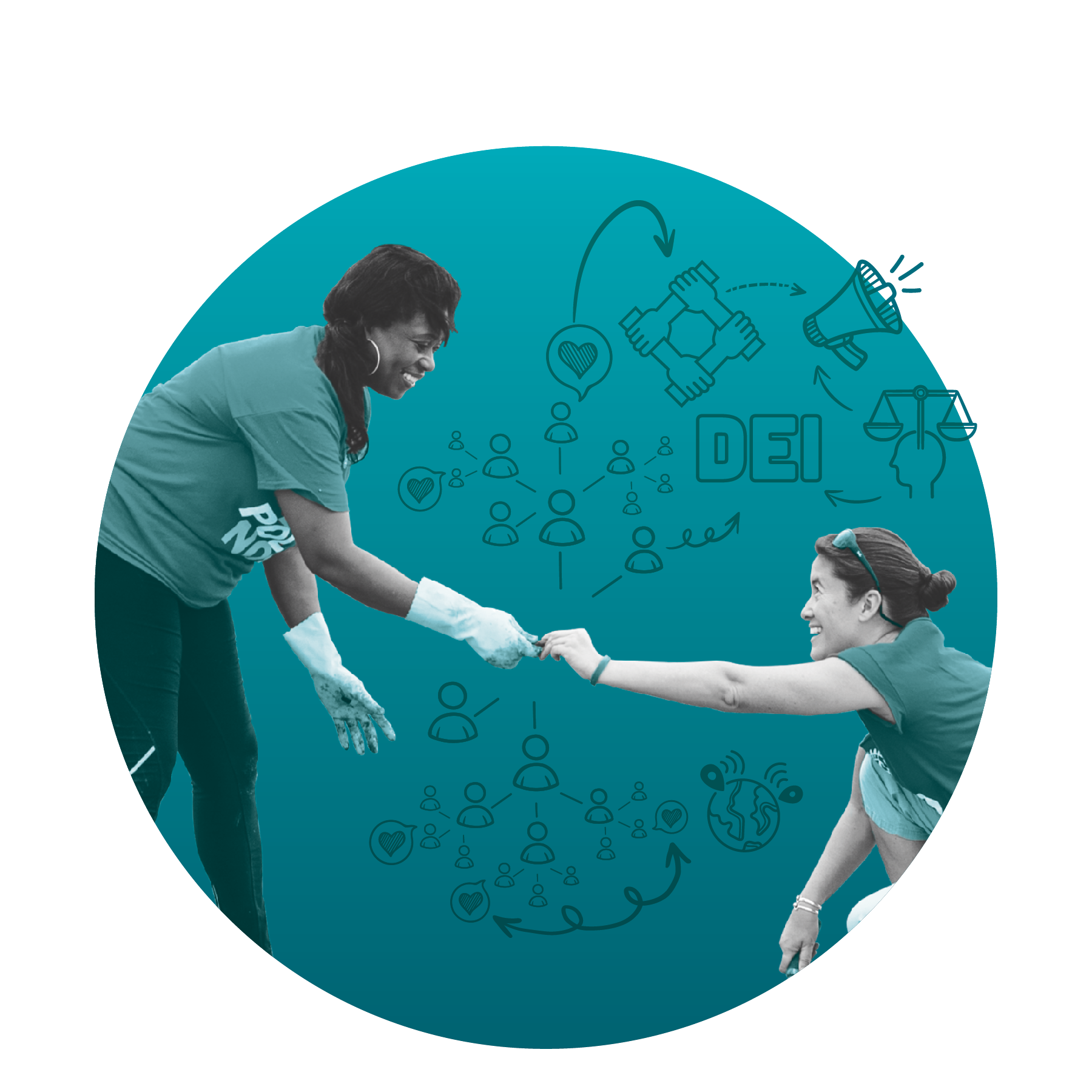 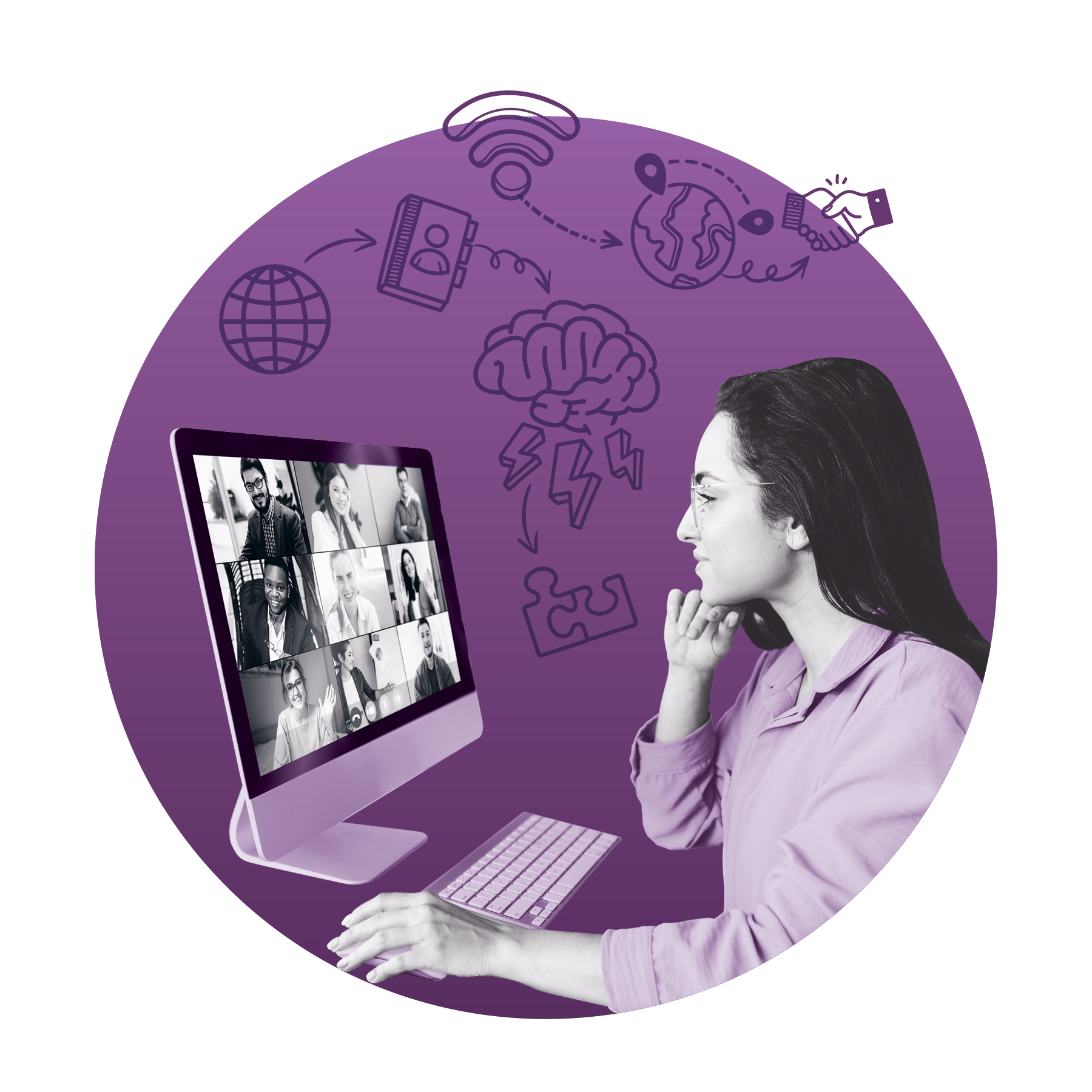 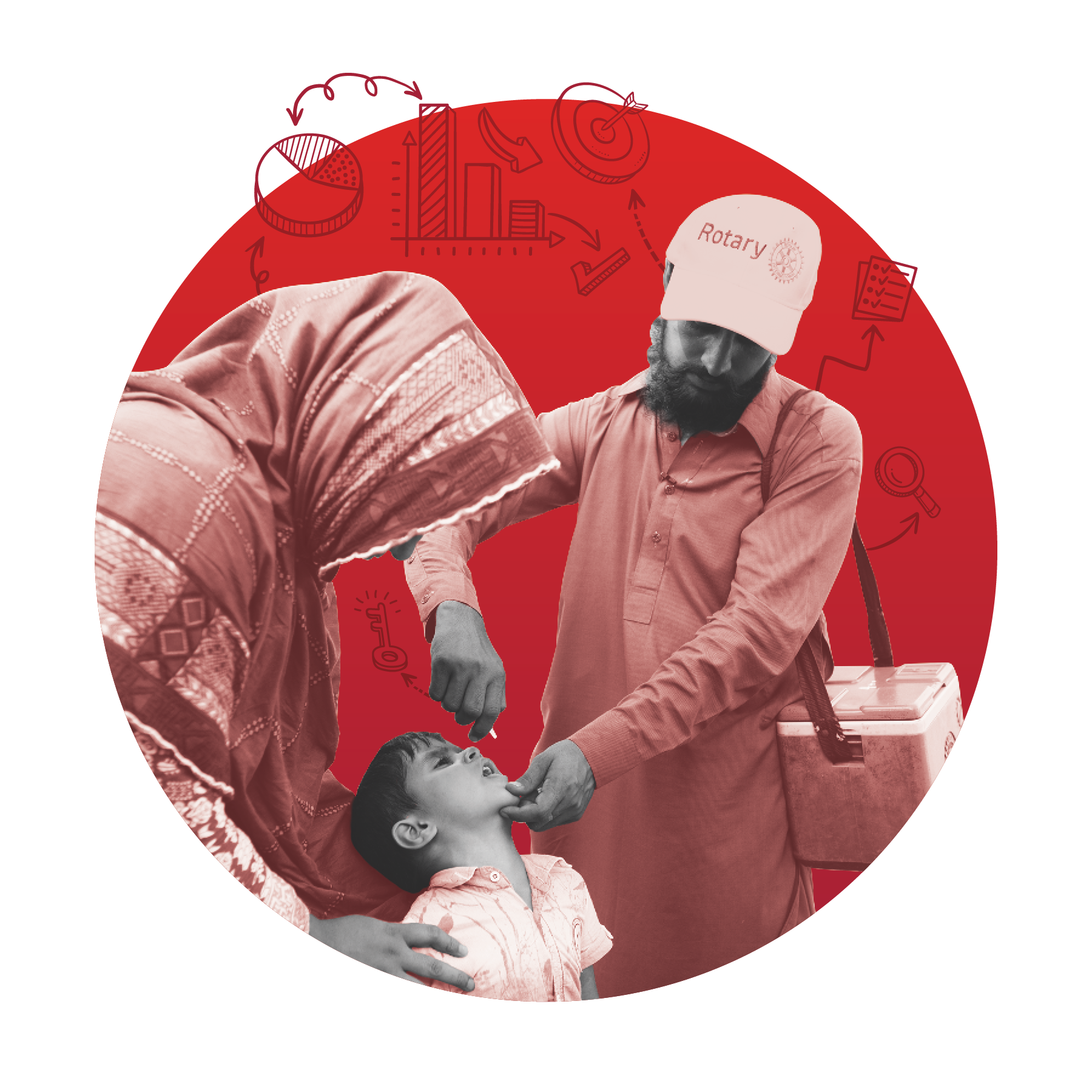 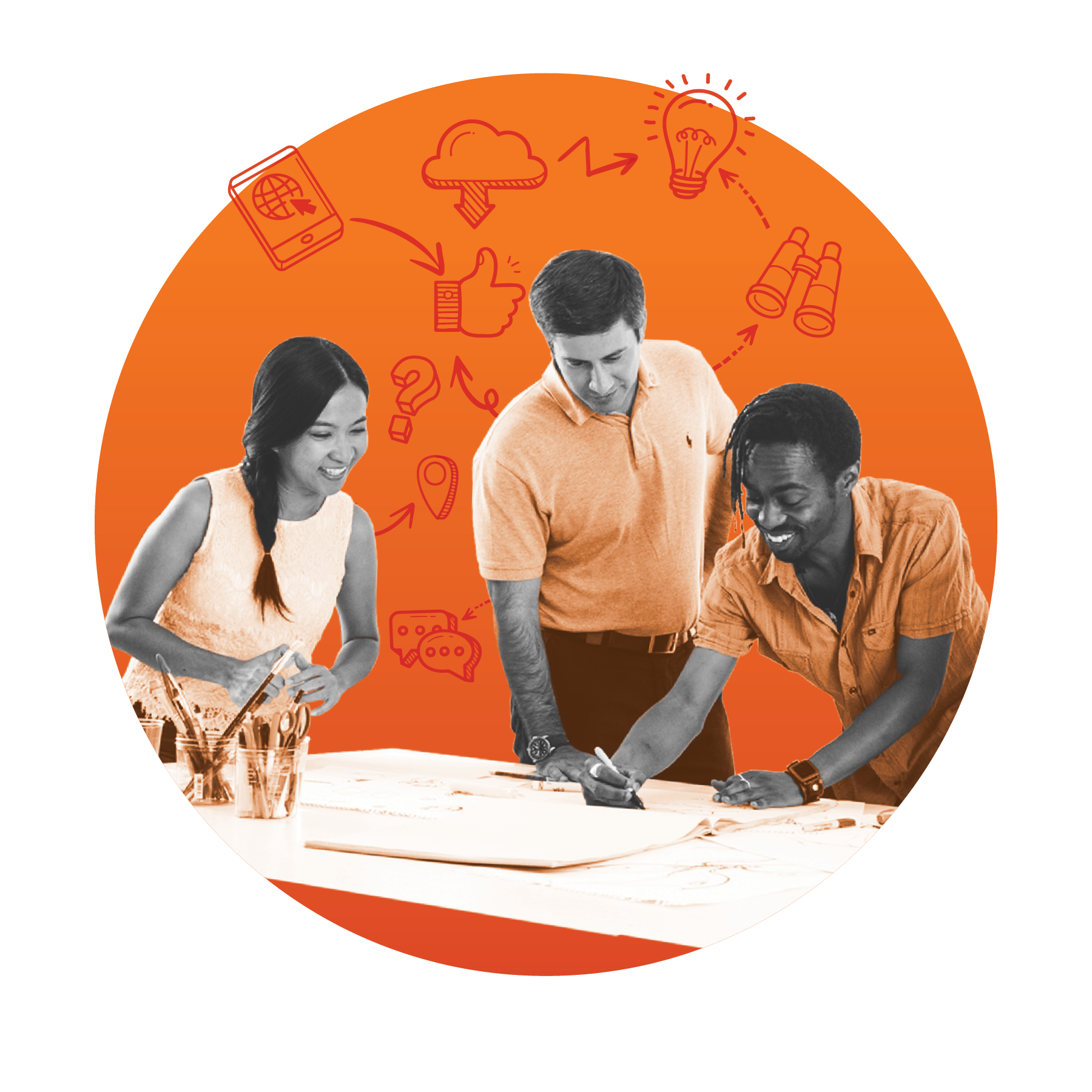 Objectives:
Build a culture of research, innovation, and willingness to take risks
Streamline governance, structure, and processes
Foster more diverse perspectives in decision-making
INCREASE OUR ABILITY TO 
ADAPT
[Speaker Notes: This priority was identified by our senior leaders in focus groups as the single most important priority for driving change forward. We all know that change can be slow at Rotary, and that is sometimes a function of our strengths such as offering many leadership opportunities for our highly engaged members resulting in turnover. But in many cases, there are ways to improve efficiency, be more nimble, and bring more diverse perspectives to our decision-making.  

We also want to innovate and take educated risks in a world of rapid change. 

The third initiative here has been simplified from its previous version which stated "Review governance to foster", which was not as easy to understand and unnecessary to the point of the objective.]
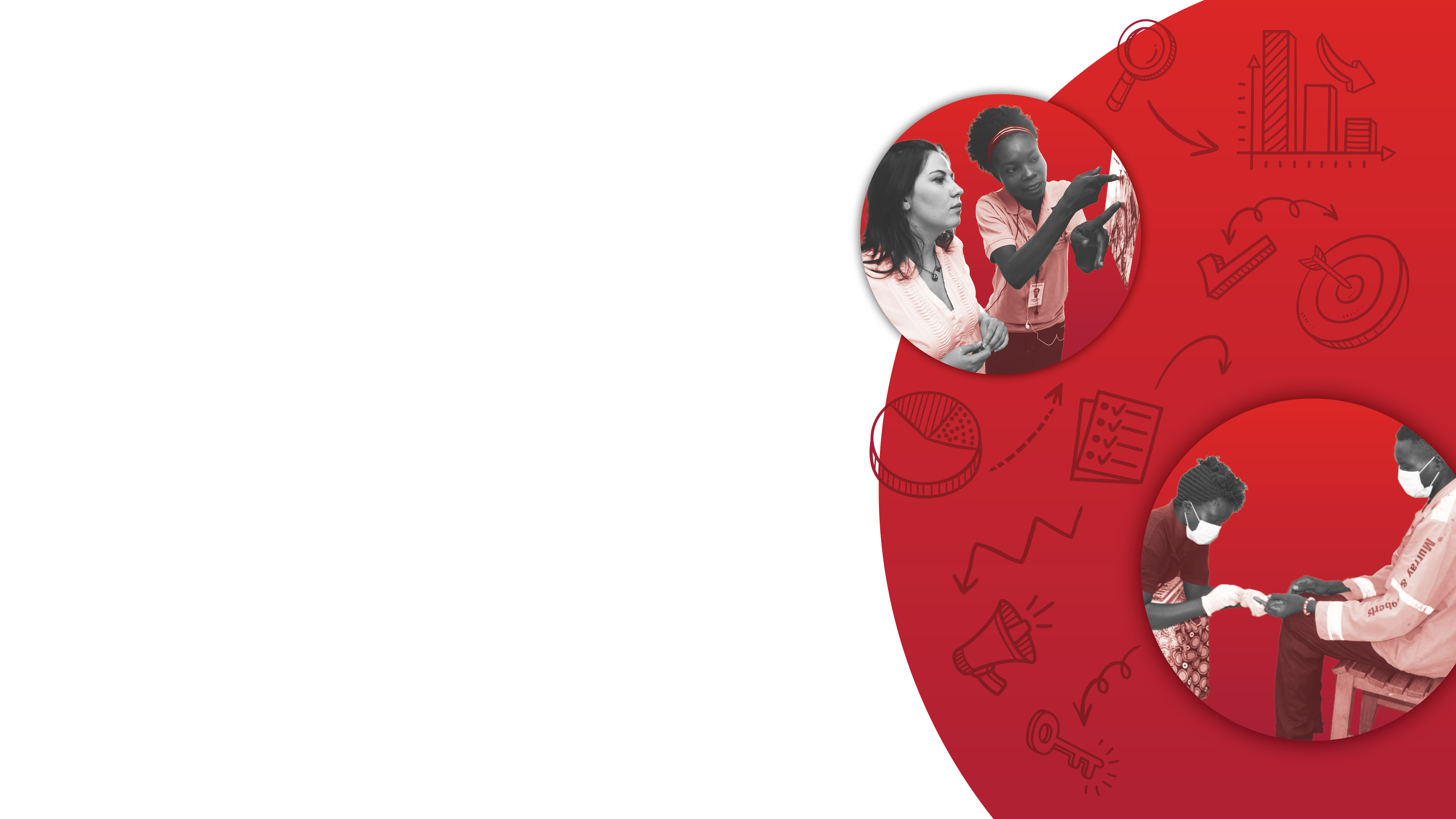 How does the Action Plan connect to the club experience?
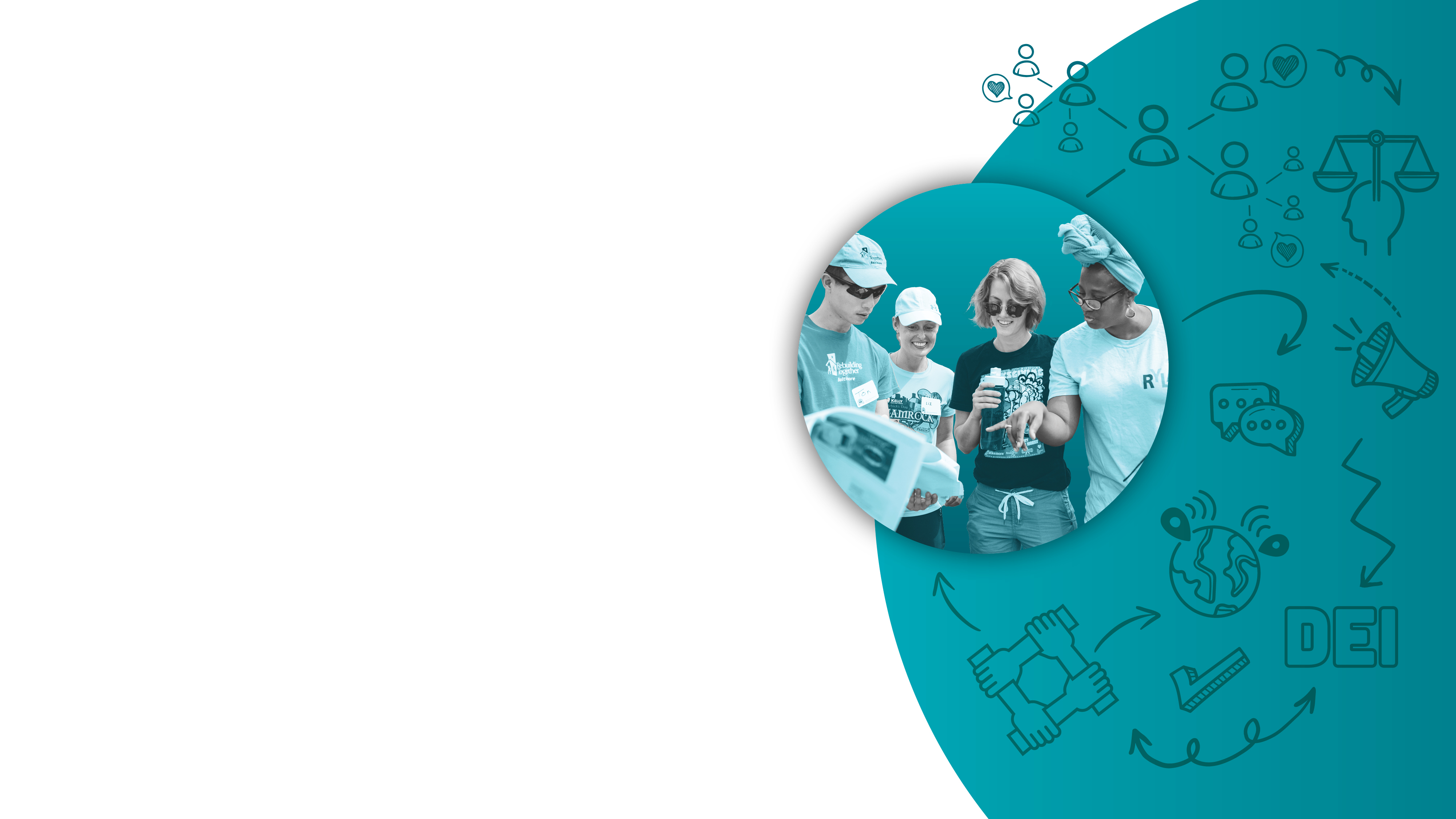 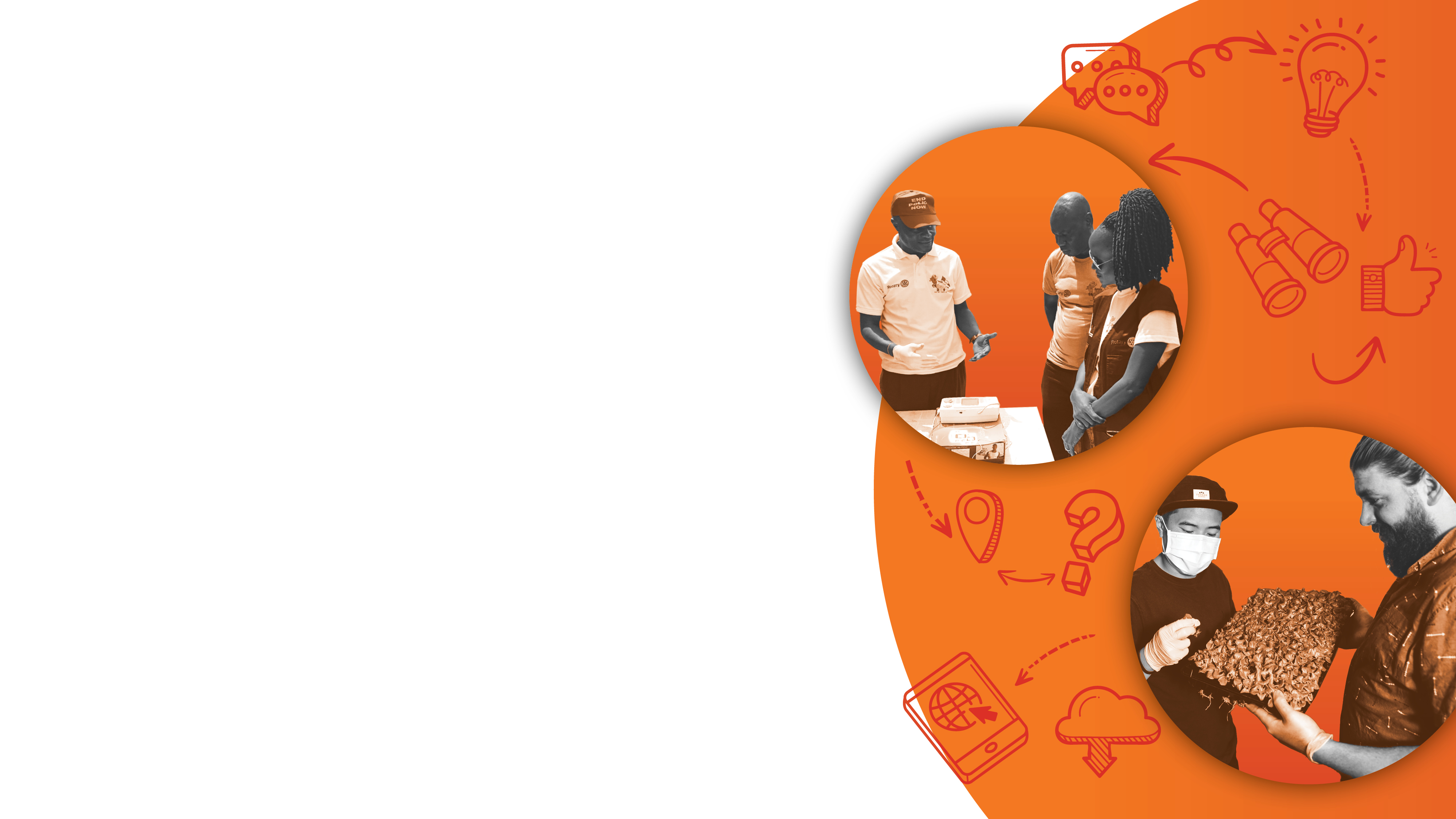 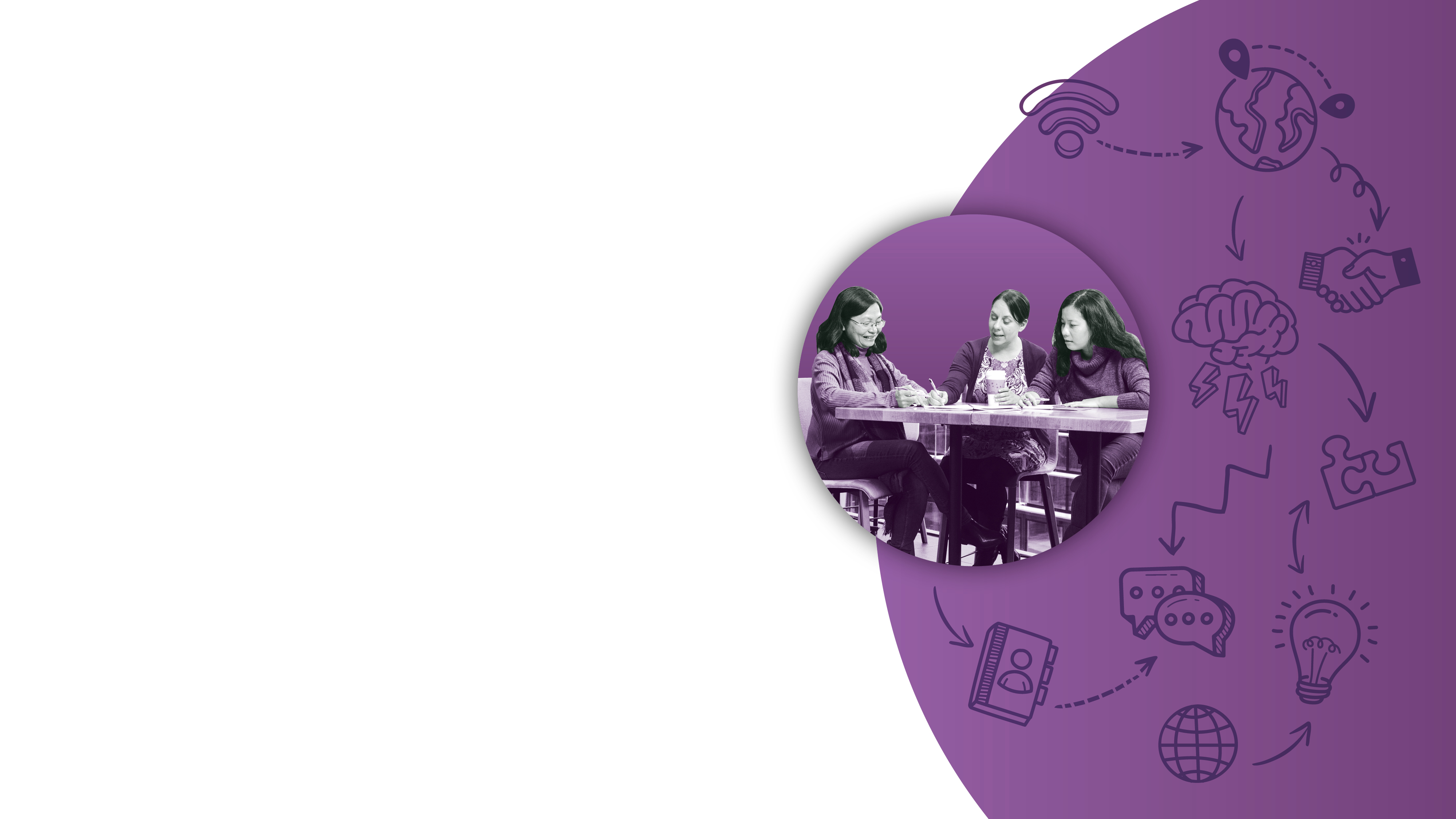 [Speaker Notes: Recent Rotary research confirms that the single most important factor in membership satisfaction is the club experience.
Club Experience – meeting enjoyment, confidence in club leadership, personal growth opportunities, connections, meaningful service.
The Action Plan’s four strategic priorities directly connect to enhancing the five areas that make up the club experience.  Ie. Engage – personal growth opportunities, Impact – meaningful service]
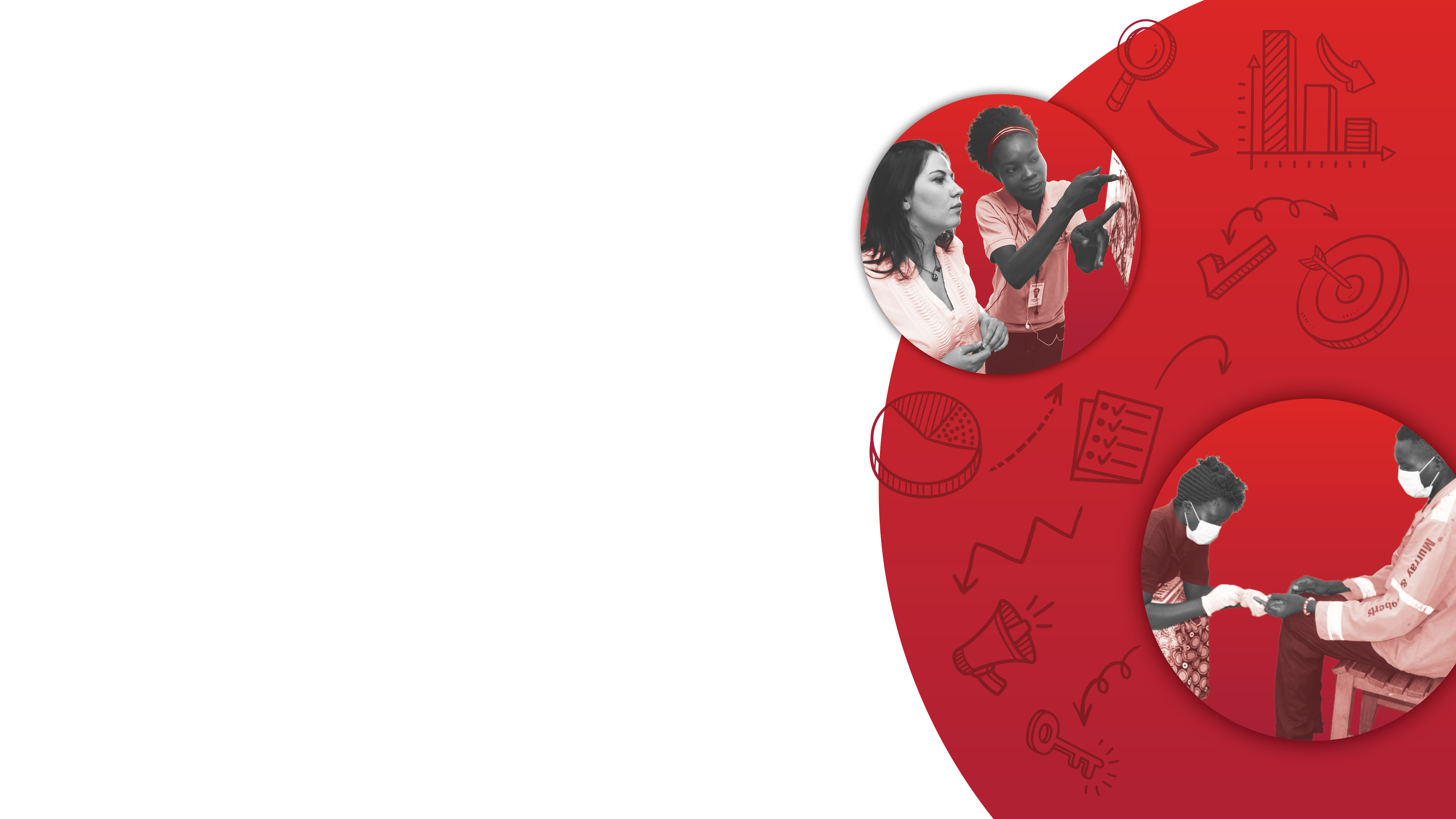 Why should clubs prioritize using a strategic plan?
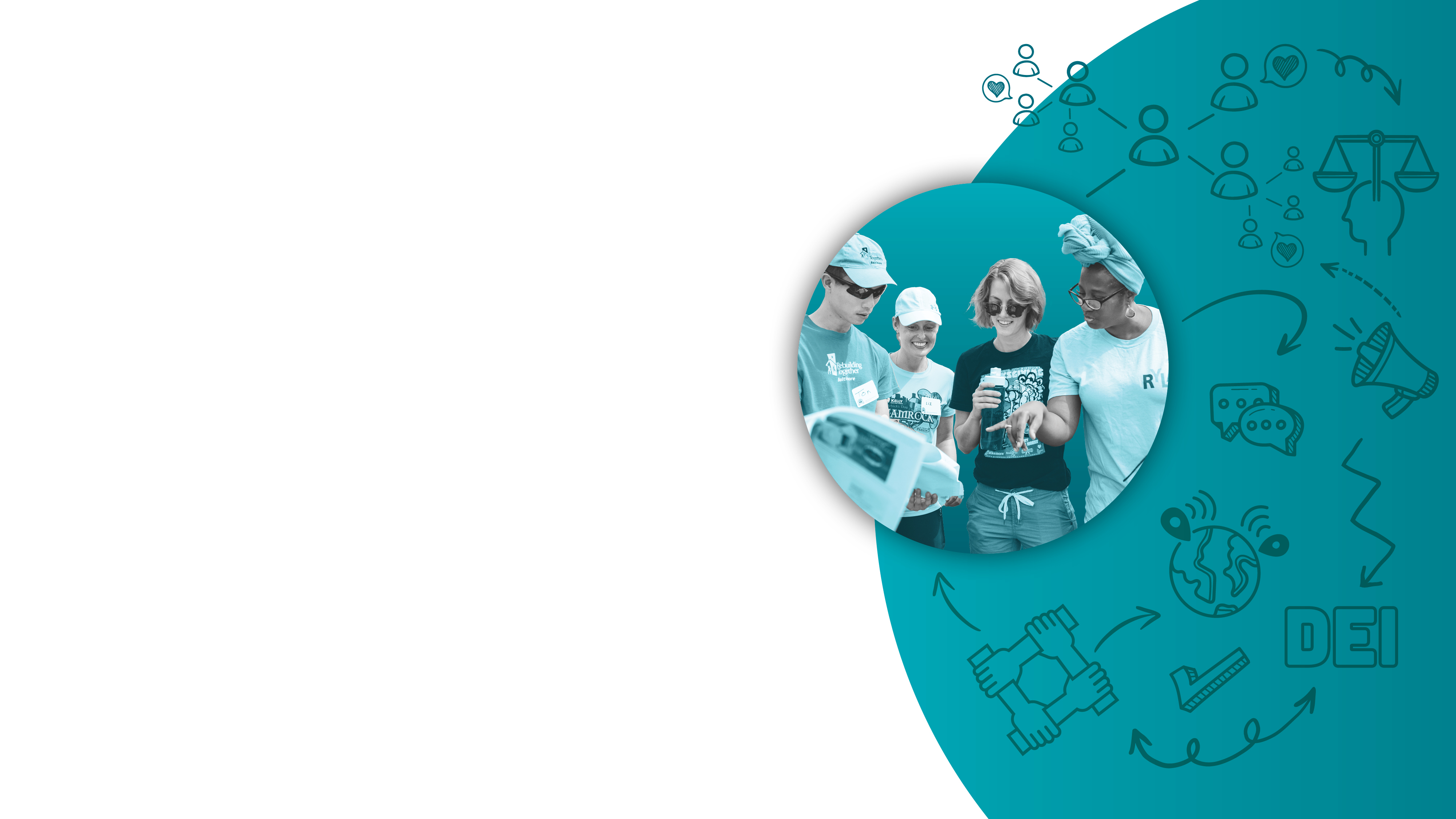 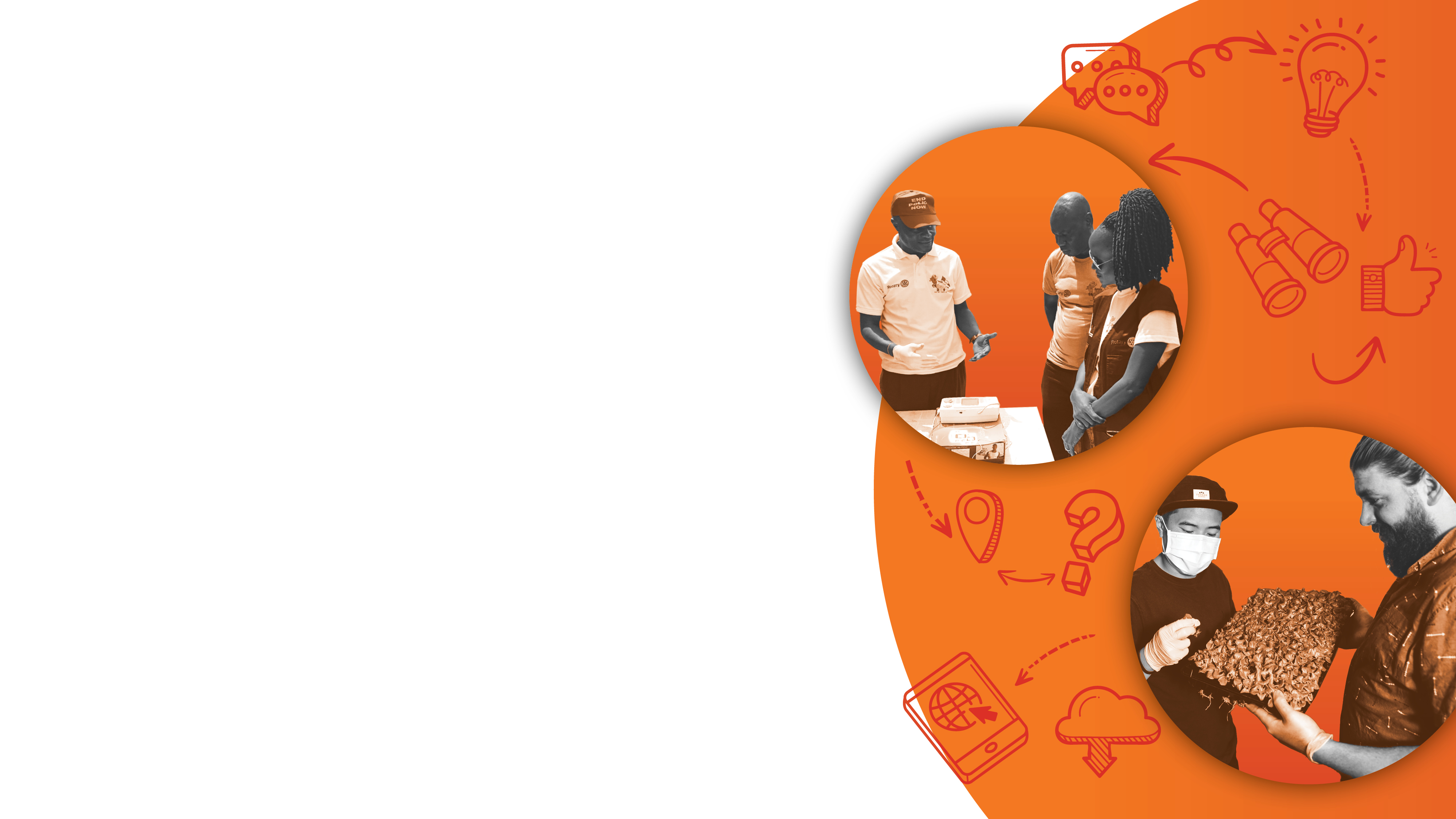 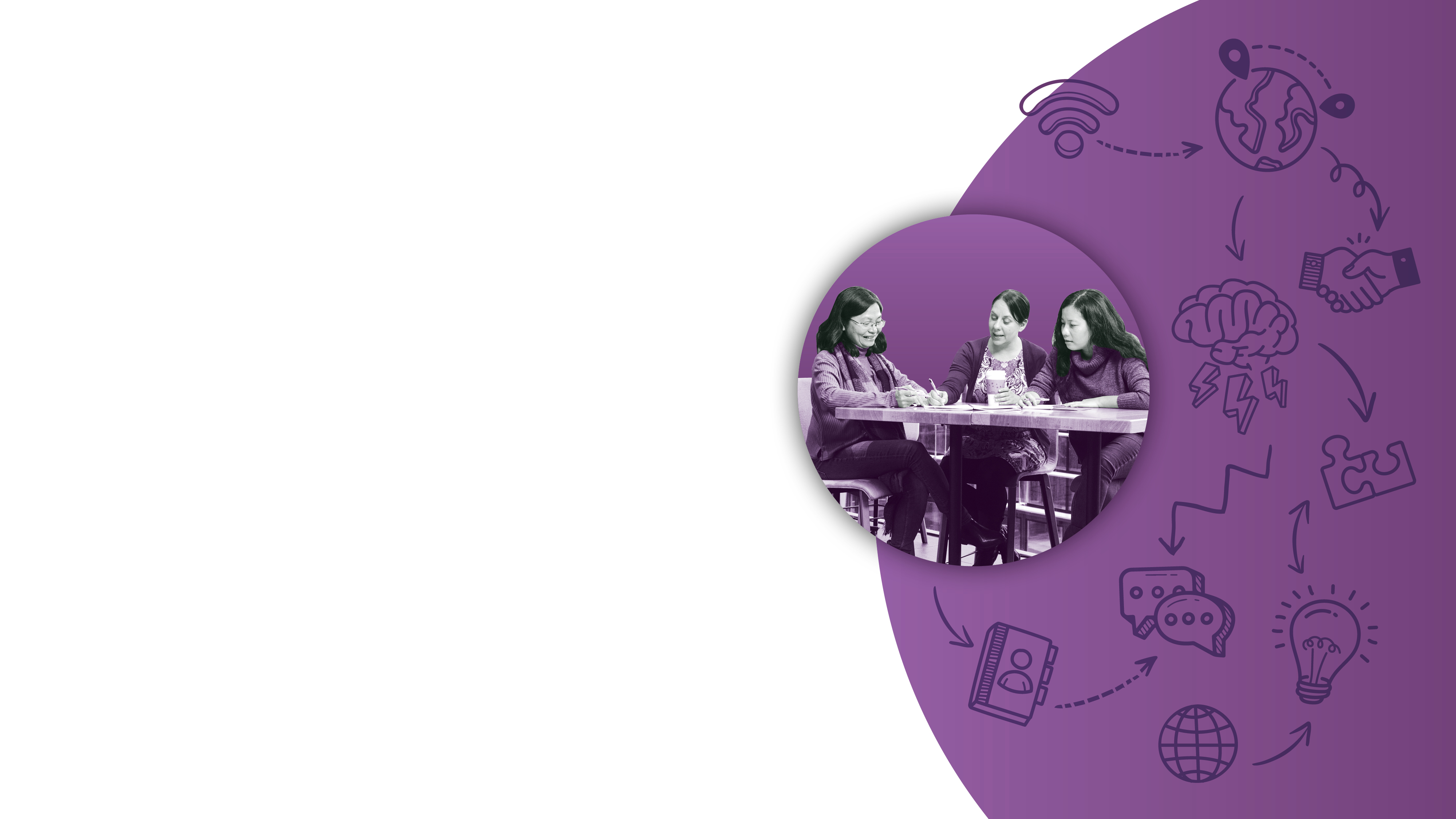 [Speaker Notes: Just as a map guides people from where they are to their destination, a strategic plan that’s based in action guides an organization to its goals and, ultimately, its strategic vision. Rotary’s Action Plan, the long-term guide toward our vision of uniting people and taking action to create lasting change, was developed from what you and your fellow members want Rotary to be. In the same way, strategic planning helps clubs move toward what members want from their Rotary experience. It also acknowledges the challenges that clubs face and helps address the underlying causes of those issues. Our research has shown that clubs that develop and follow strategic plans are stronger than clubs that don’t, with members who are more satisfied and who view their clubs and Rotary more positively overall. Our Strategic Planning Guide, which is available on the Action Plan page on My Rotary, can help you set long-term priorities, using the framework of the Action Plan.]
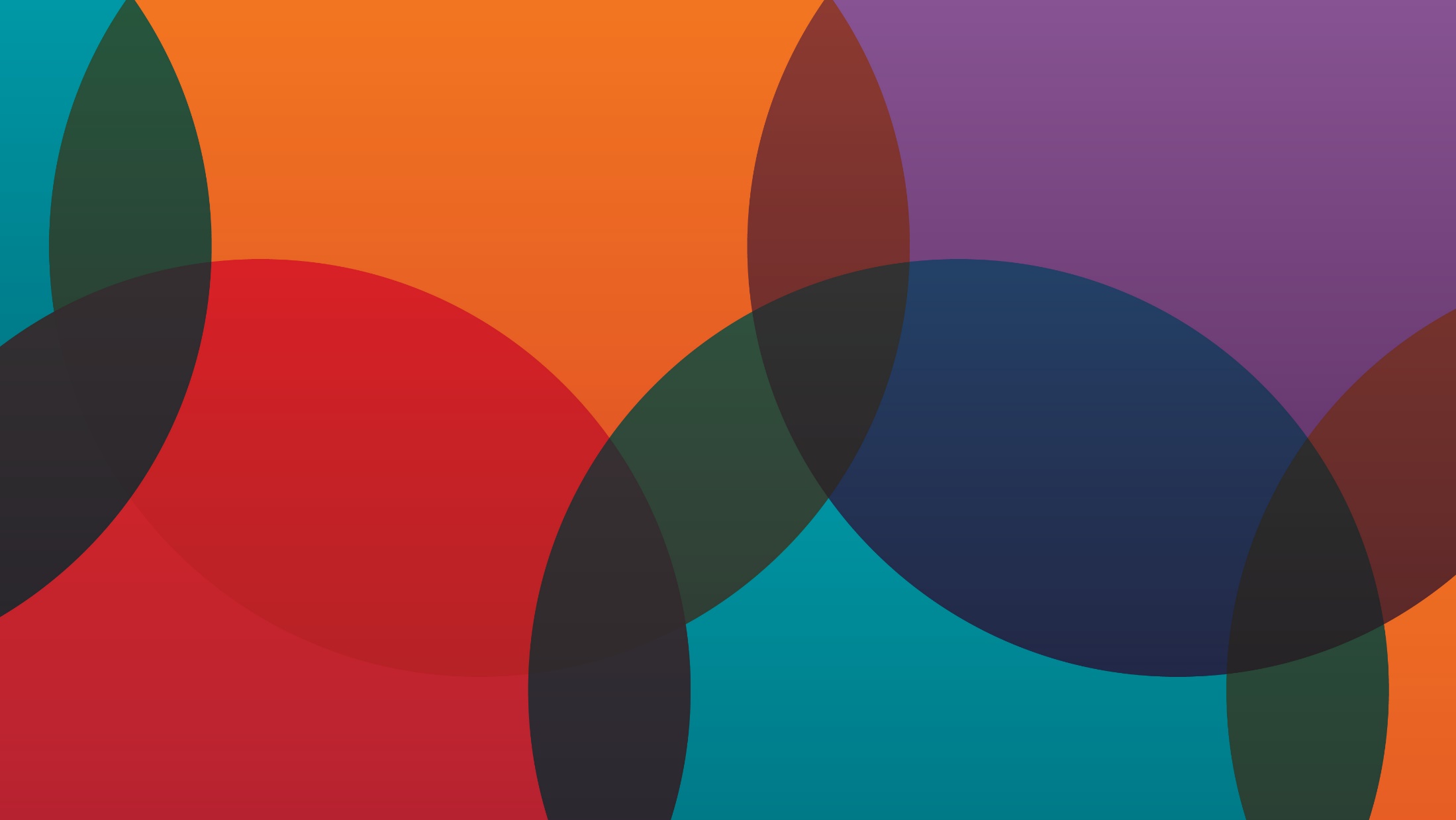 Resources
Visit rotary.org/actionplan
Engage with the Action Plan Toolkit 
Take the strategic planning course “Rotary Action Plan & You”
Utilize the updated Strategic Planning Guide
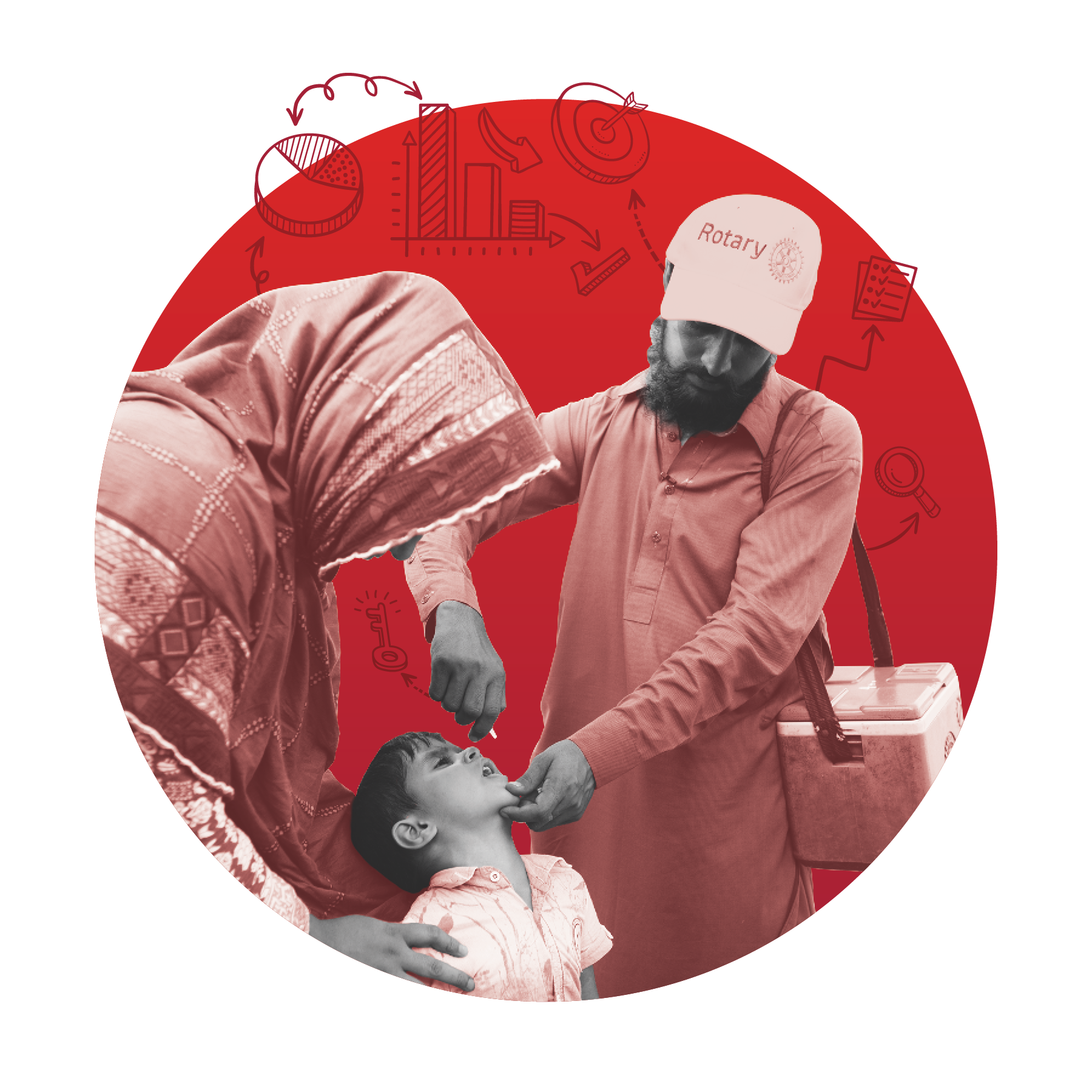 ACTION PLAN TOOL KIT
Get Your Start Materials includes resources such as:
Rotary Health Club Check   
Member Engagement Survey
Club Experience Flyer
Action Plan Flyer
Action Plan Presentation
What Clubs Can Do 
Diversifying Your Club Assessment
Club Planning Assistant
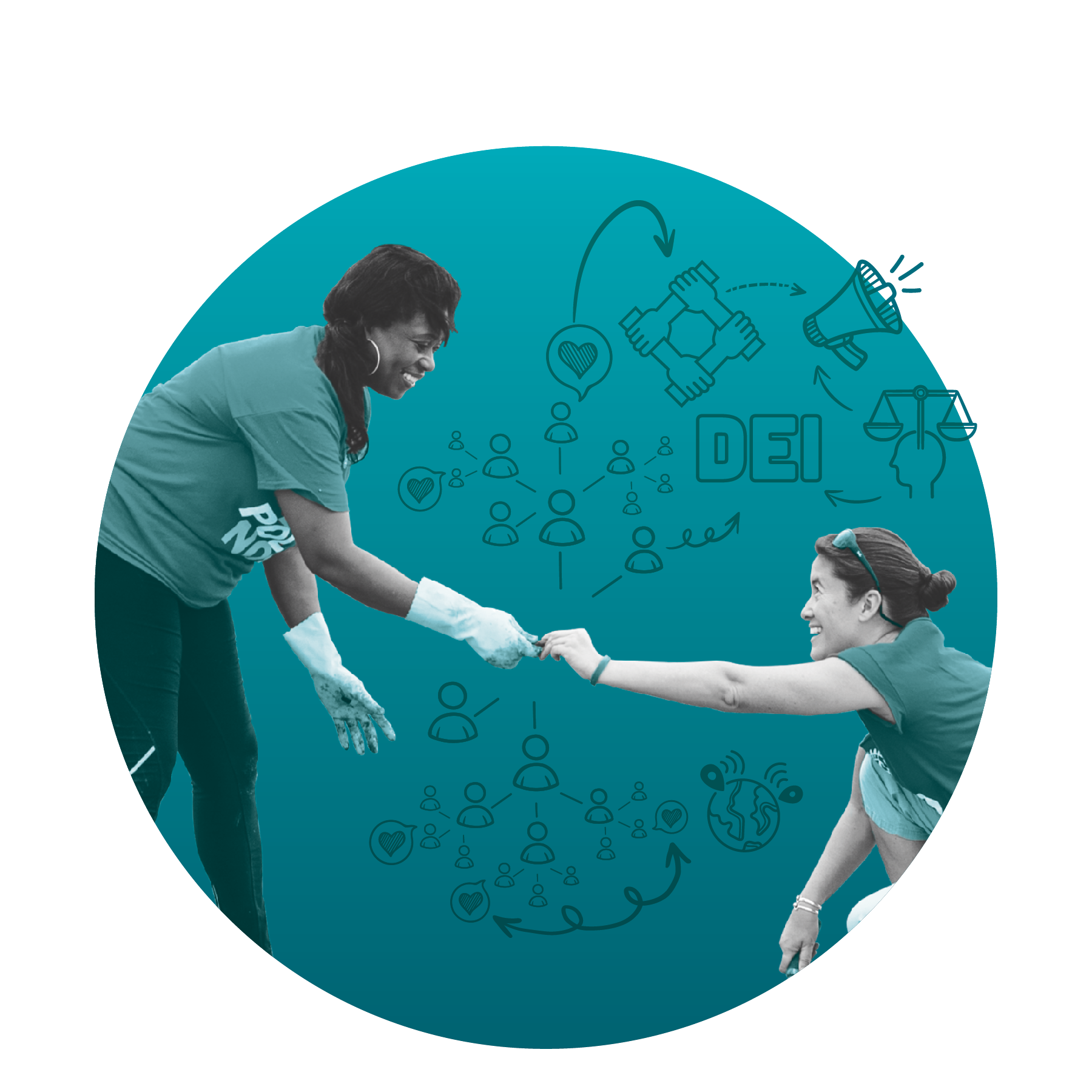 Build Your Skills Materials includes resources such as:
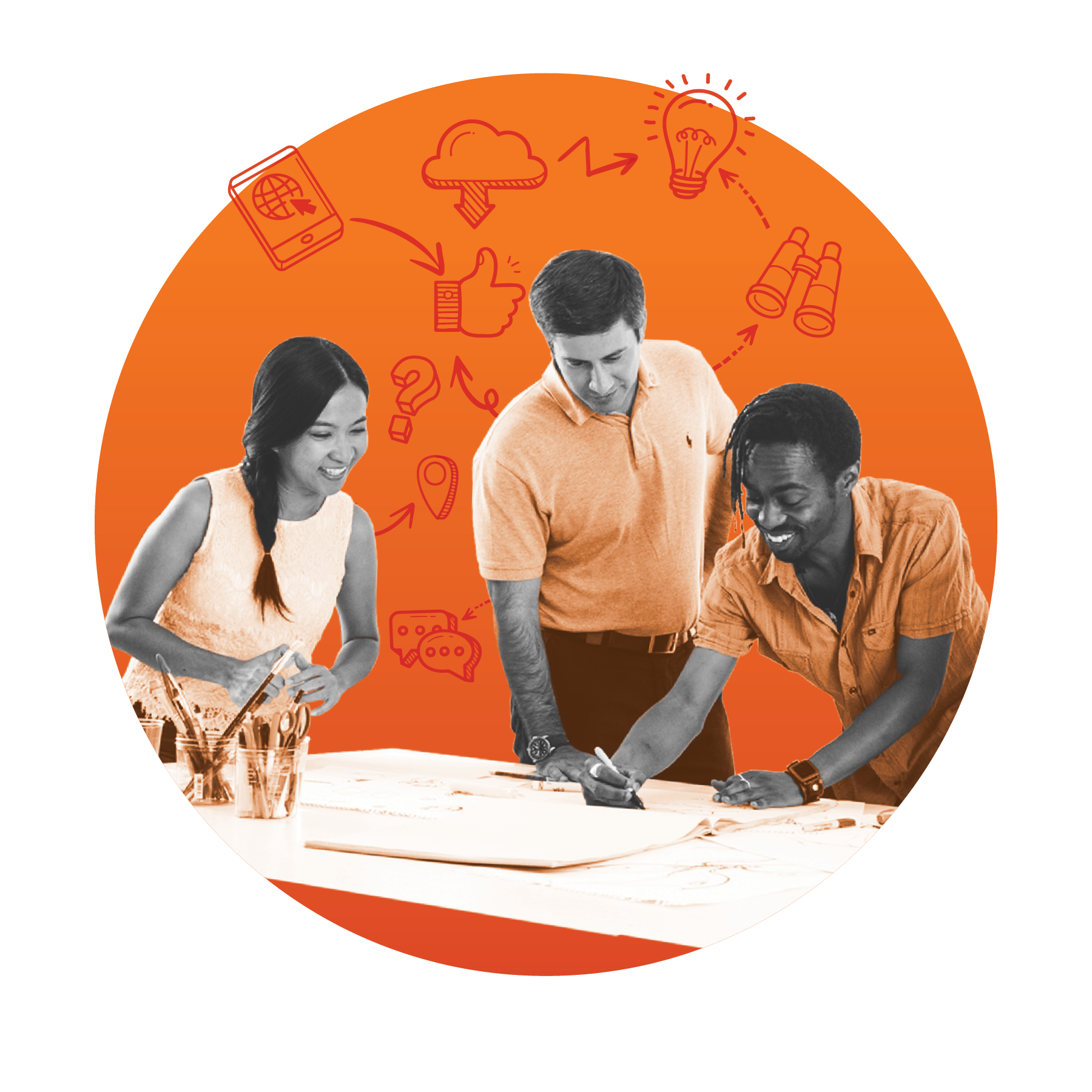 Increase Our Impact- White Paper
Expand Our Reach- White Paper 
Enhance Participant Engagement- White Paper
Increase Our Ability To Adapt-White Paper
Strategic Planning Guide 
+ Learning Center courses
Continue Your Journey Materials includes resources such as:
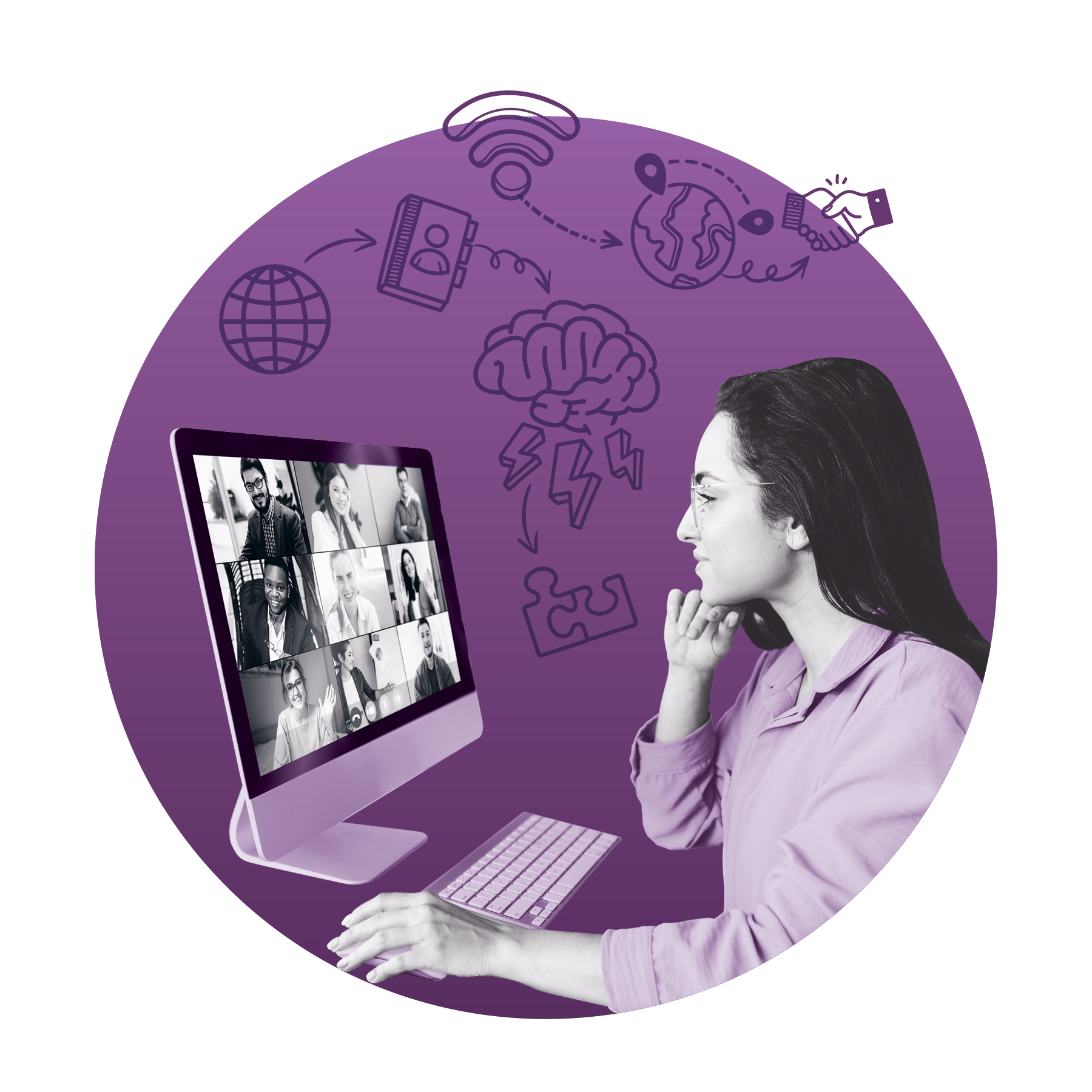 Action Plan Survey
Developing Effective Projects
Action Plan Communication Guide
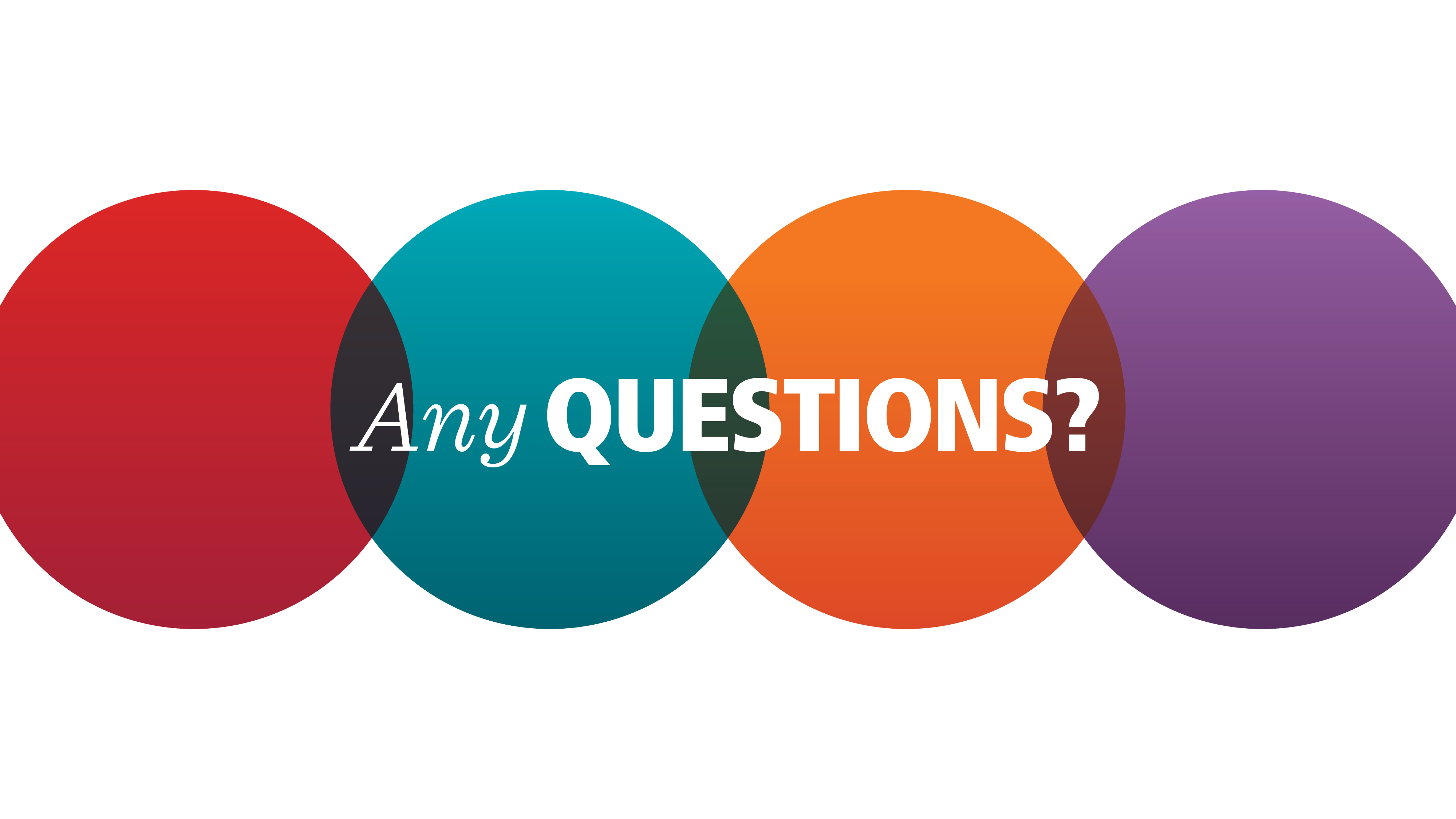